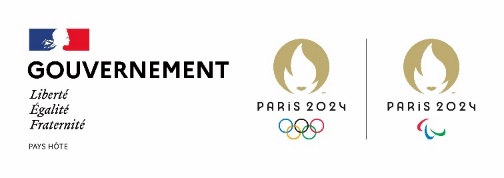 Délégation interministérielle aux grands événements sportifs
Année 2025

Grands événements sportifs internationaux soutenus par la DIGES
CE Escalade sur glace
Champagny-le-Haut
30 janvier au 2 février
CM Paraski nordique
Bessans
8 au 14 mars
CM Paraski alpin
Tignes
30 mars au 5 avril
CM Cyclocross
Liévin
1er au 2 février
CE Cyclisme
Drôme Ardèche
1er au 5 octobre
LGBT+ Eurogames
Lyon
23 au 26 juillet
CE U19 Aviron
Vaires-sur-Marne
24 au 25 mai
CM Ski nordique
Rousses
17 au 19 janvier
CE Squash individuel
Chartres
21 au 24 août
CE Tir 
Châteauroux
23 juillet au 6 août
CE Slalom Canoë-Kayak
Vaires-sur-Marne
29 mai au 1er juin
CM Badminton
Paris
25 au 31 août
Avril
Août
Décembre
Mai
Mars
Novembre
Février
Juillet
Janvier
Juin
Septembre
Octobre
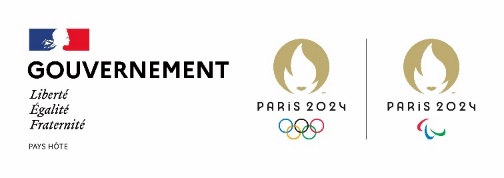 Délégation interministérielle aux grands événements sportifs
2026 – 2032
Grands événements sportifs internationaux 
soutenus par la DIGES
Légende : Candidatures
CM Hand Masculin
Paris-Strasbourg-Lyon
Cologne - Stuttgart
15 janvier au 2 février
CE Gymnastique Rythmique
Montpellier
9 au 13 juin
CM Hockey sur glace
Paris et Lyon
12 au 28 Mai
Jeux Olympiques et Paralympiques d’Hiver
Alpes Françaises
CM Para Ski Alpin
Tignes
2028
2027
2029
2028
2026
2027
2030
2031
2032
2029
2030
2026
CE Handball
France – Allemagne
15 janvier au 1er février
CM Cyclisme
Haute-Savoie
CE Natation
Saint-Denis
26 juillet au 9 août
CM Tennis de Table
Montpellier
mai